Clavicle Fractures
Gudrun Mirick Mueller, MD
Orthopaedic Traumatologist
Hennepin Healthcare, Minneapolis MN
Assistant Professor, University of Minnesota
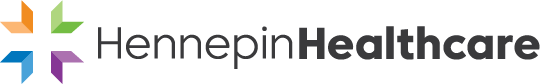 Objectives
Understand the deforming forces affecting clavicle fractures

Discuss factors affecting the decision to treat fractures operatively vs non-operatively

Evaluate different operative techniques available
Epidemiology
2.6% of all fractures
Higher energy
MVC
Collision sports
Football
Hockey
Cycling
Demographic skews younger
Second peak later in life from osteoporotic patients with falls
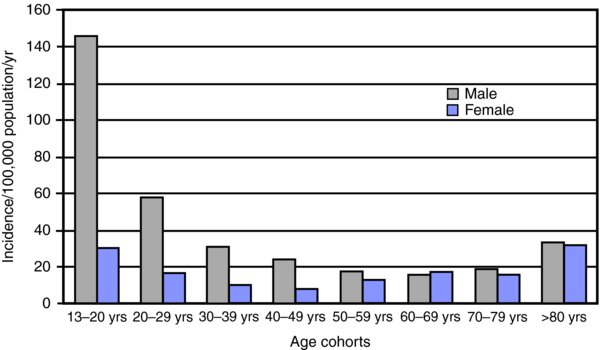 *From: Rockwood & Green’s Fractures in Adults, 9th Ed. Robinson CM. Fractures of the clavicle in the adult: epidemiology and classification. J Bone Joint Surg Br. 1998;80(3):476–484
Function
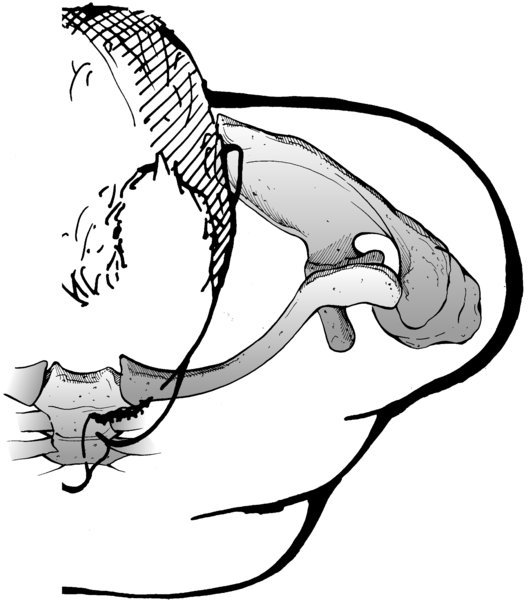 “A strut for muscles to attach to”

Not a weight bearing bone (for most people)

Only connection between axial skeleton and the upper extremity
*Rockwood & Green’s Fractures in Adults, 9th Ed.
Anatomy
Shape
Flat lateral medially and laterally
Cancellous screws have better purchase
Tubular in central section
Cortical screws
Flat superior surface
S-shaped when viewed from above

Articulations
Sternoclavicular joint
Acromioclavicular joint
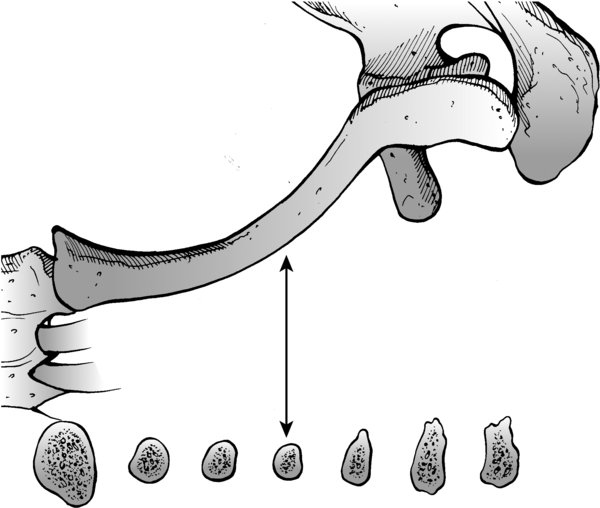 *Rockwood & Green’s Fractures in Adults, 9th Ed.
Anatomy/Deforming Forces
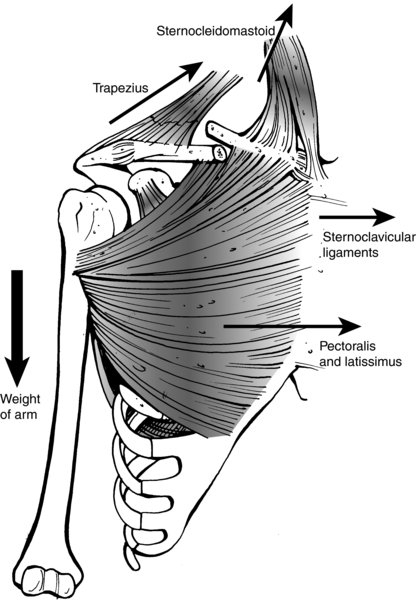 Muscular
Sternocleidomastoid
Covers medial 60% of superior surface 
Pulls medial segment proximally
Deltoid
Covers lateral 40% of superior surface
Holds distal fragment stable
Trapezius
Posterosuperior coverage
Pectoralis 
Originates from anteroinferior surface
Pulls medially causing shortening
Subclavius
Undersurface muscle
Protects NV structures
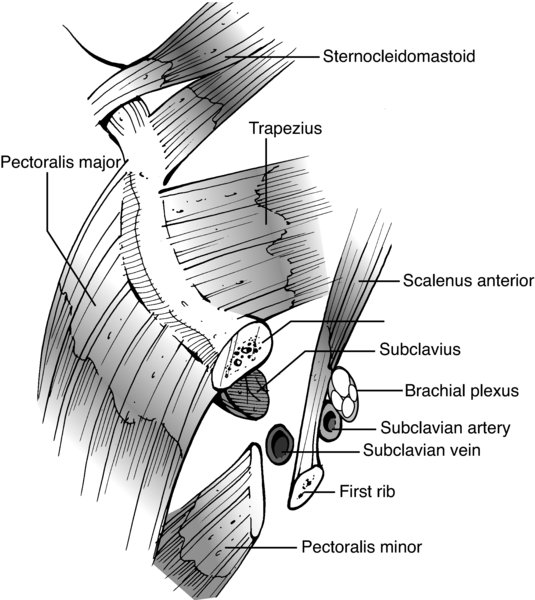 Medial
Lateral
*Rockwood & Green’s Fractures in Adults, 9th Ed.
Anatomy
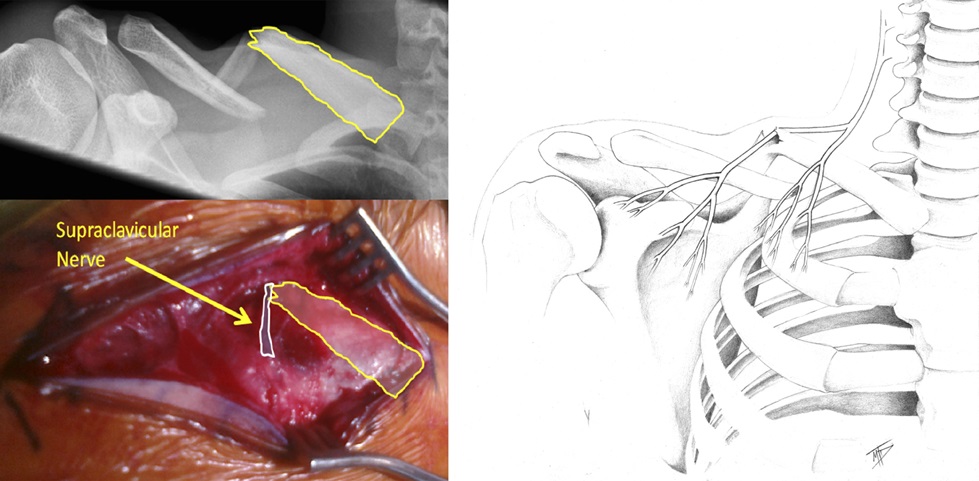 Neurovascular
Superficial
Supraclavicular nerves (C3-4) 
Skin sensation running vertically
Frequently cut on approach to midshaft clavicle
Sensation generally improves with time

Deep
Subclavian vein
Subclavian artery
Brachial plexus
*Supraclavicular nerve entrapment and clavicle fracture. O'Neill, K; Stutz, C; Duvernay, M;
J Ortho Trauma. 26(6):e63-e65, June 2012.
Anatomy: Deep
Subclavian Vein
Directly underneath clavicle separated only by subclavius mm
Closest to bone medially
Used for central lines
Subclavian Artery
More posterior than vein
Protected by the scalenus mm

Brachial Plexus
Also posterior to bone
Closest to bone in mid-portion of bone
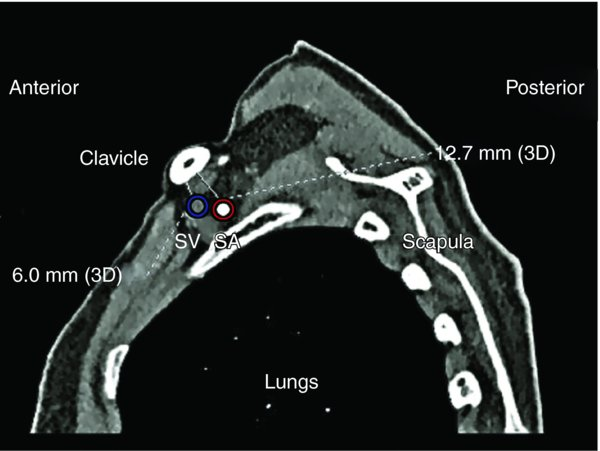 *Rockwood & Green’s Fractures in Adults, 9th Ed. From Sinha A, Edwin J, Sreeharsha B, et al. A radiological study to define safe zones for drilling during plating of clavicle fractures. J Bone Joint Surg Br. 2011;93B:1247–1252.
Mechanism of Injury
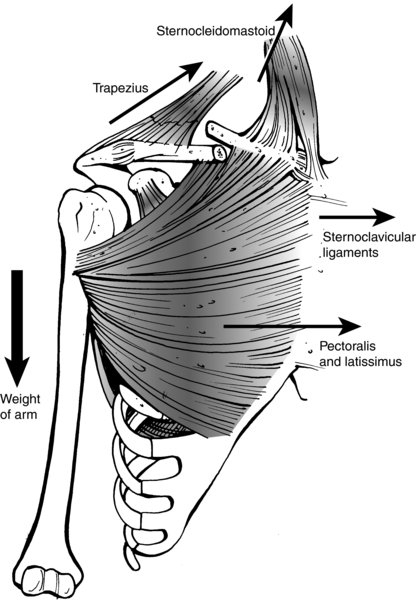 Midshaft: 
Most common: lateral compression results in bending and axial load
Less common: direct blow
Thinnest portion of bone, fewer soft tissue attachments and therefore more likely to break

Distal:
Lateral compression injuries
Older patients, lower energy

Medial:
Rare, usually high energy direct blow
*Rockwood & Green’s Fractures in Adults, 9th Ed.
Classification: OTA vs Robinson – nearly the same
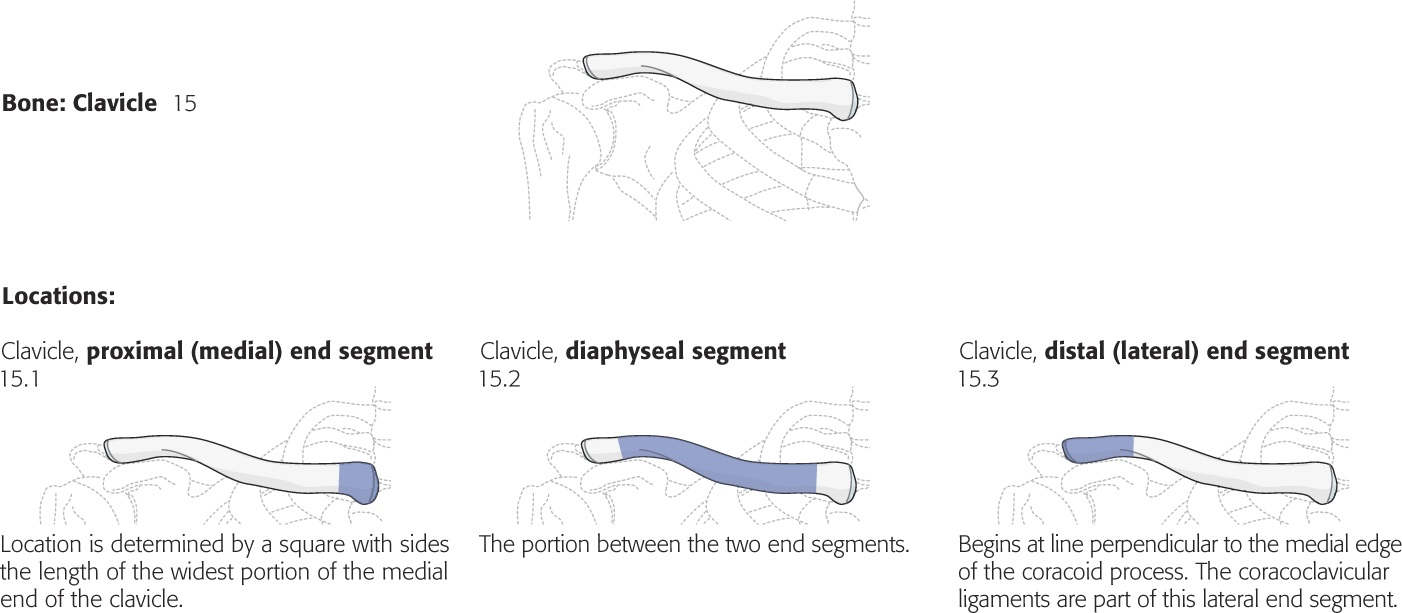 Robinson 2
Robinson 1
Robinson 3
~15% of fractures
~80% of fractures
~5% of fractures
*Journal of Orthopaedic Trauma 32:S105, January 2018.
Associated Injuries
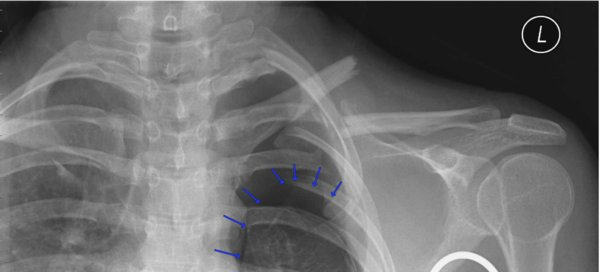 Rib fractures
Proximal humerus fractures
Pneumothorax
Scapular fractures
“Floating shoulder”
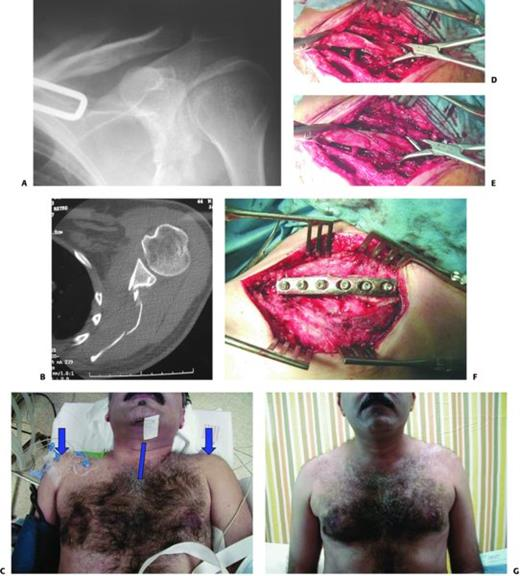 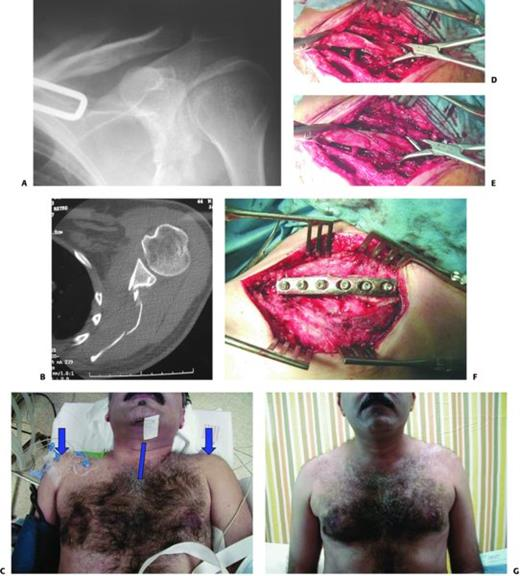 *Rockwood & Green’s Fractures in Adults, 9th Ed.
MIDSHAFT FRACTURES
Classification: OTA
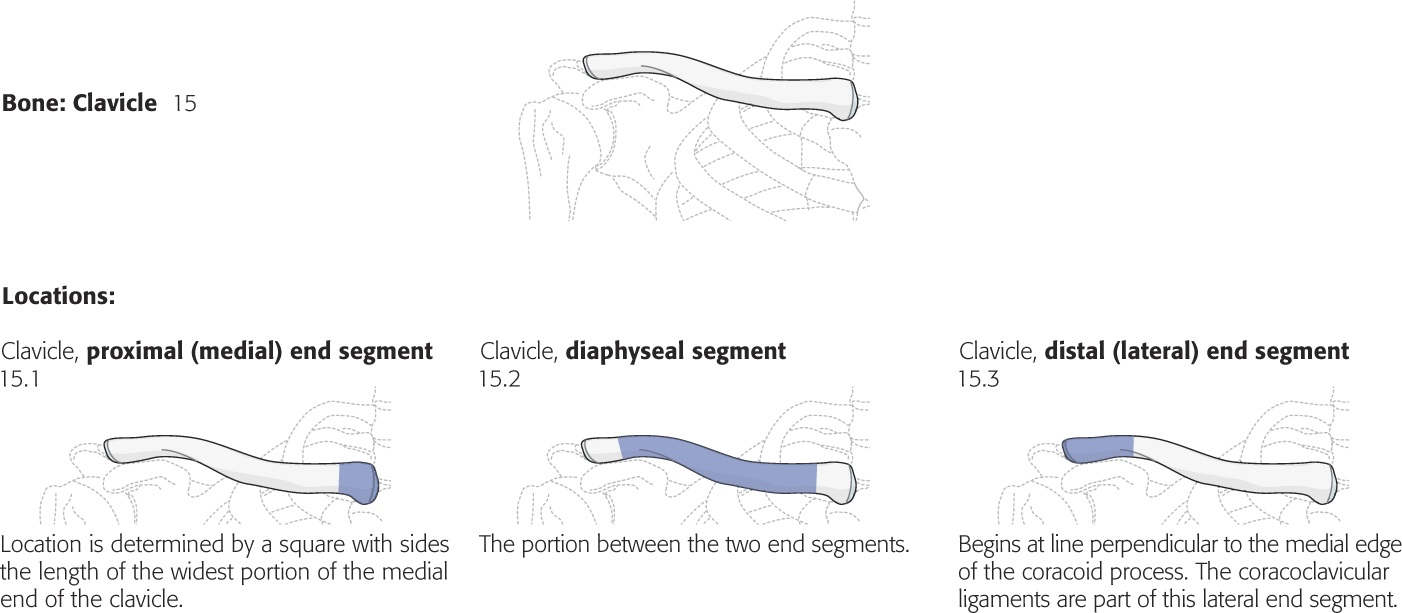 ~15% of fractures
~80% of fractures
~5% of fractures
*Journal of Orthopaedic Trauma 32:S105, January 2018.
Workup
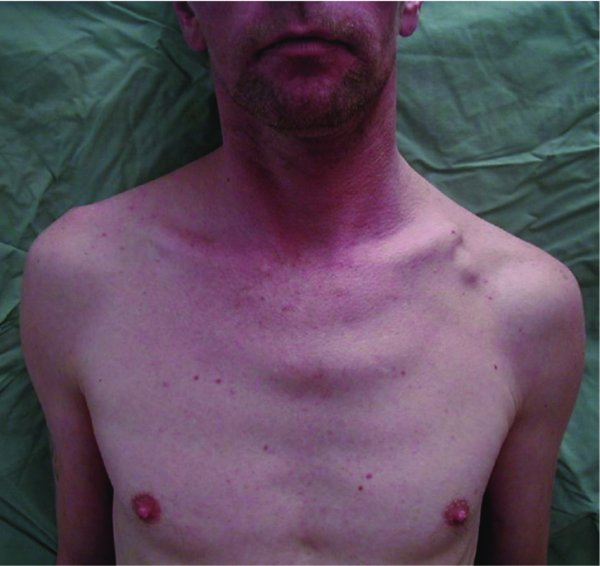 Physical Exam
Skin integrity
Overlying abrasions
Medial fragment can “button hole” through the platysma
NV status

Radiographs: AP + cephalic/Zanca view
    Prefer upright bilateral clavicles on same cassette – allows comparison to normal
*Rockwood & Green’s Fractures in Adults, 9th Ed.
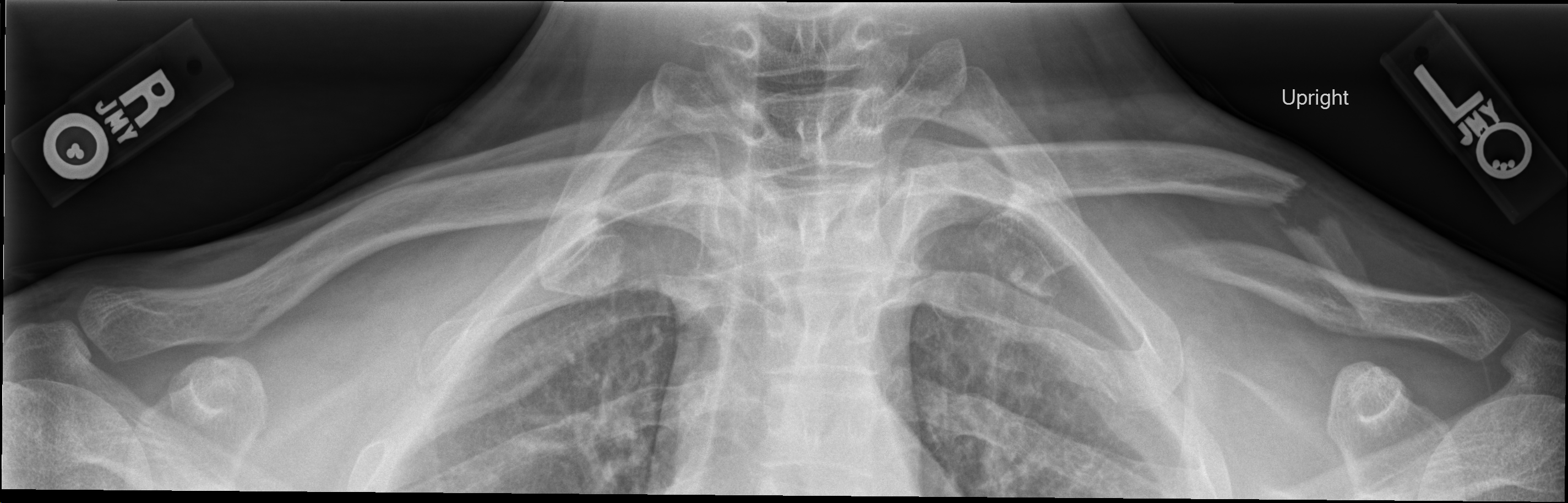 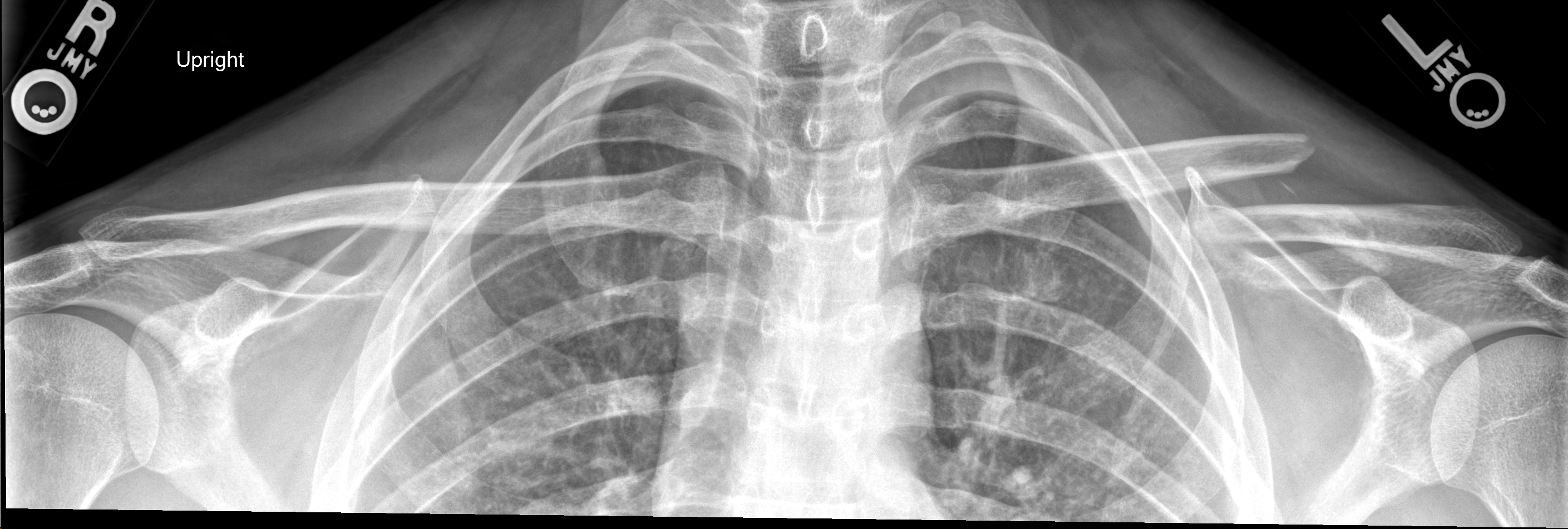 *XR courtesy of author
Operative vs Non-operative: deciding factors
Cosmesis: “bump or a scar”
Simple sling vs clavicle strap/”figure-of-8” brace: no benefit of strap
Sling for comfort only
Droopy shoulder?

Shoulder function

Nonunion: fracture and patient-specific characteristics

Associated Injuries

Polytrauma
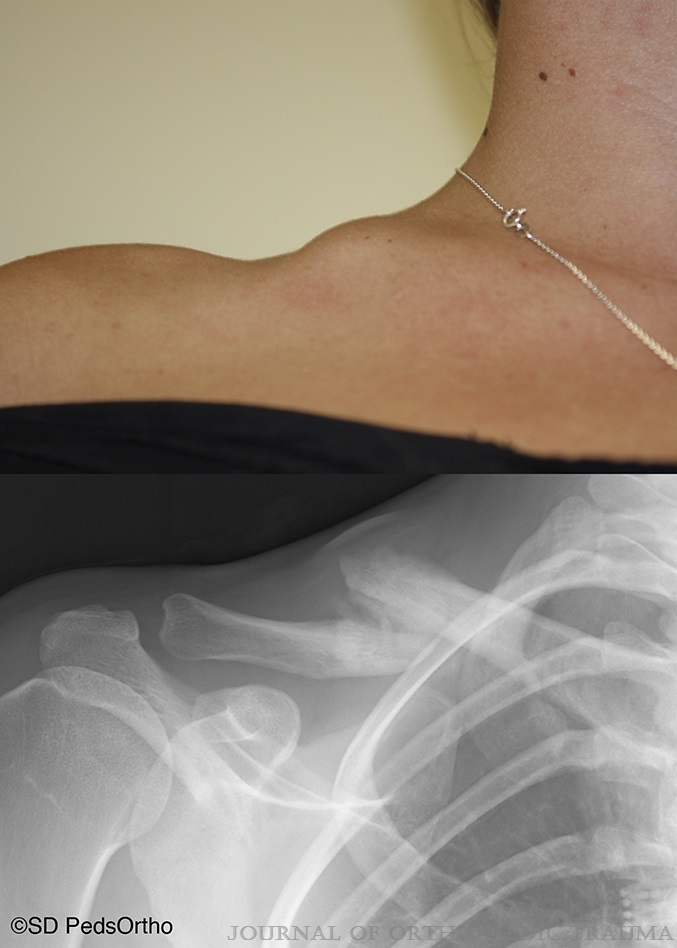 *The Community Orthopaedic Surgeon Taking Trauma Call: Pediatric Midshaft Clavicle Fracture Pearls and Pitfalls. Vargas-Vila, M; Mehlman, C; Pennock, A. J Ortho Trauma: August 2019 - Volume 33 - Issue - p S1-S5.
[Speaker Notes: KJJ – maybe a couple of notes here to the presenter to help with dealing with your comment on the slide about droopy shoulder]
Shoulder Function with Non-operative Care
McKee MD, Pedersen EM, Jones C, et al. Deficits following nonoperative treatment of displaced midshaft clavicular fractures. J Bone Joint Surg Am. 2006;88(1):35–40.	
Motion preserved
Significantly reduced strength in max/endurance flexion, max/endurance abduction, max/endurance external rotation, max/endurance internal rotation. 
Mean Constant score 71 points & mean DASH score 24.6 points = residual disability
However…. The amount of shortening not quantified
 

Hillen RJ, Schraa ER, van Essen T, Burger BJ, Veeger DH. Long-term follow-up of conservatively treated midshaft clavicular fractures on functional outcome. J Orthop. 2019 Sep 11;18:80-85.
13 year f/u, ~1 cm shortening; 18 adult patients
No significant long term deficits in strength
VS…
Minimal shortening = minimal deficit? Literature unclear!
Nonunion Risk
Liu W, Xiao J, Ji F, Xie Y, Hao Y. Intrinsic and extrinsic risk factors for nonunion after nonoperative treatment of midshaft clavicle fractures. Orthopaedics & Traumatology: Surgery & Research, 2015, Vol.101 (2), p.197-200.
Amount of displacement: more displacement = less likely to heal
2 cm displacement is frequently used in literature as a cutoff
Currently, specific number found to be less clear

Smoking

Fracture comminution: Z fragment
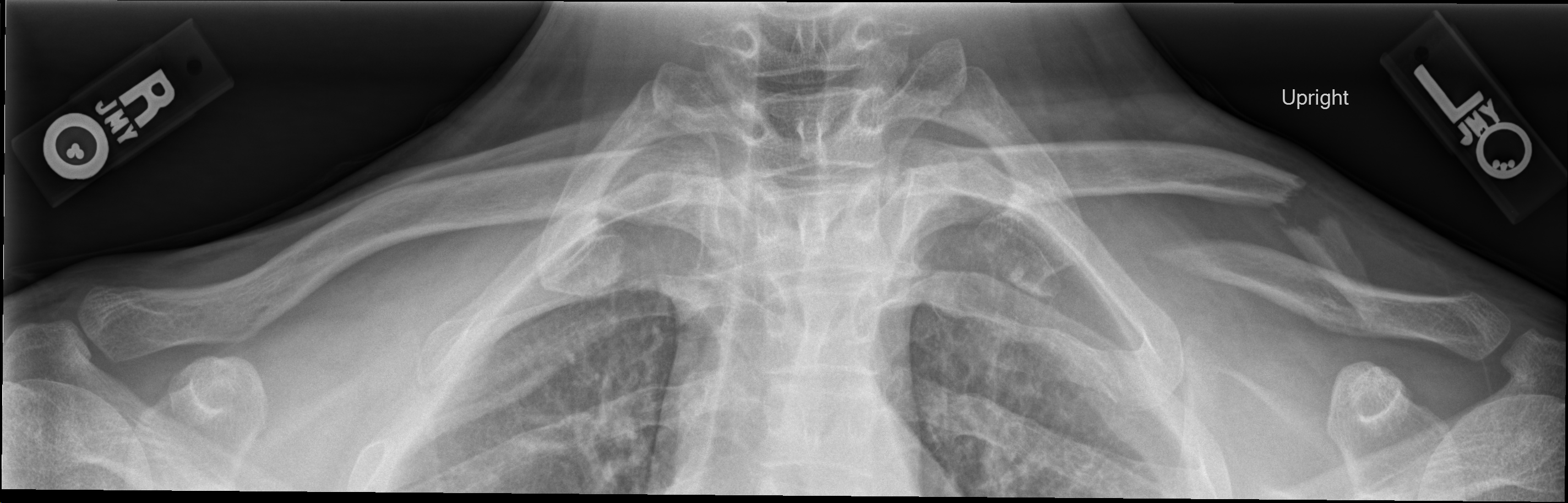 *XR courtesy of author
[Speaker Notes: KJJ – nice image of z deformity maybe a note here to help the presenter with this would be nice]
Calculating Nonunion Risk: patient education
“Ready Reckoner” Score: Murray et al, Edinburgh 2013
Smoking and comminution each automatically increases risk ~3+x
*Data from JBJS Am. 2013;95:1153-8.
Associated Injuries: operative management
Severe chest wall trauma
Vascular injury requiring repair
Progressive neurologic deficit/plexus palsy
ORIF clavicle stabilizes the vascular or neuro repair!

Ipsilateral upper extremity injuries/fractures?
Multiple ipsilateral upper rib fractures?

Scapulothoracic dissociation
Traction injury
Widened space between scapula and spine
Distracted clavicle fracture
Beware of vascular & brachial plexus injuries!
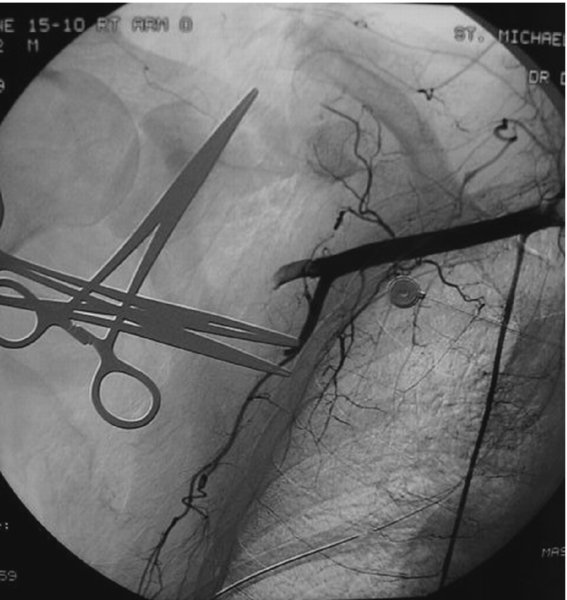 *Rockwood & Green’s Fractures in Adults, 9th Ed.
Associated Injuries: operative management
“Floating shoulder”
Associated displaced glenoid neck facture
Frequently can only fix the clavicle and the glenoid will reduce into acceptable alignment
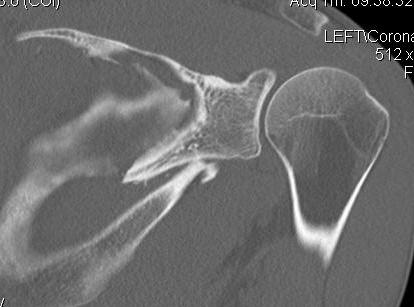 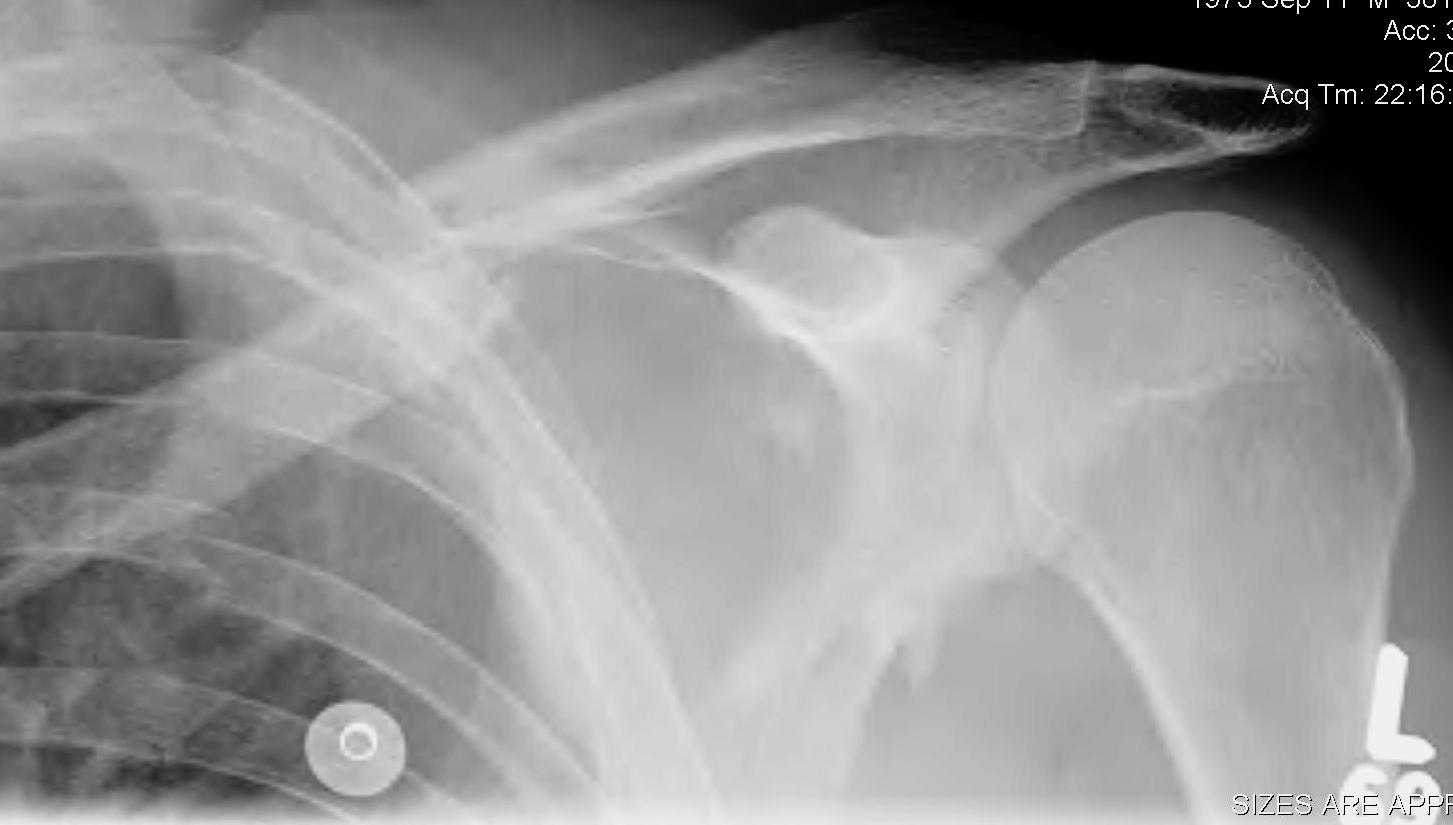 [Speaker Notes: KJJ – is it necessary to fix? When do you decide?  Can you tx closed (Ken Egol paper form CMC)?  Maybe another slide on this topic as controversial a bit and not as clear as you make it seem in this slide, thanks,]
Polytrauma
Fixation can help advance WB in a patient with B UE injuries

“Give them back an arm to use”

Facilitate physical therapy/mobilization
Shorten hospital stay
Minimize pain medication needs
Returning to Work as a Deciding Factor
Manual laborers?

Pro athletes?
NFL players returned to sport faster
Harris et al, Orthopaedics 2017
44% returned the same season
96% returned to sport at 1 year
However, QB’s and RB’s did worse compared to other positions

Dr Peter Millett @ Steadman Clinic: “For example, in certain instances where there was an important event, I have had some athletes back to competition in as little as 2 weeks.”
Operative: Options
ORIF: plating
Superior vs anterior

Intramedullary fixation

External fixation?
Not popular in the US
Ilizarov-type constructs
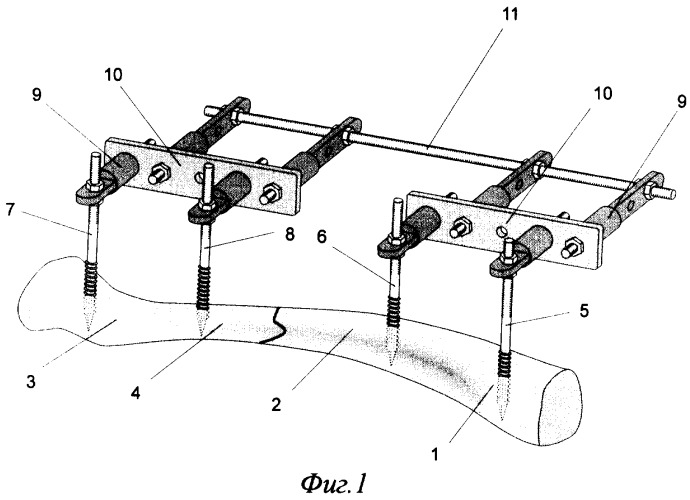 Intramedullary Implants
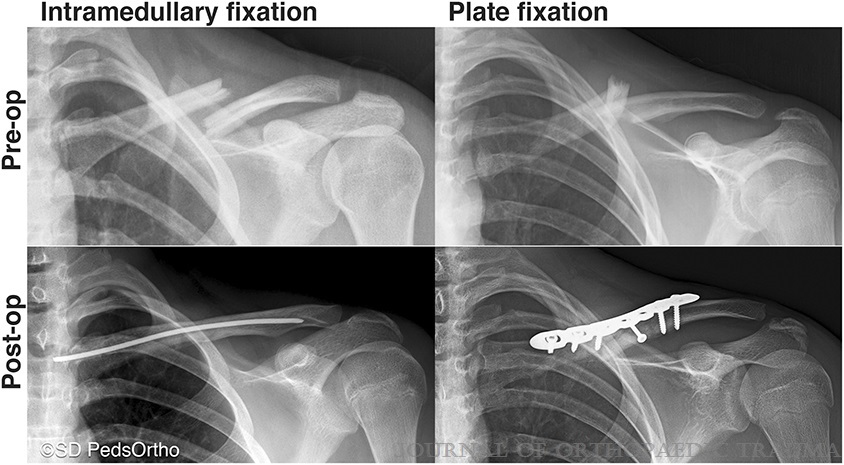 Takes advantage of IM canal in central 1/3

Advantage
Soft tissue friendly
Best for simple fracture patterns

Disadvantage: 
Can’t lock rotation with most devices
Rate of reduction loss is high
High rate of ROH with unlocked implants
Fear: pin migration with unlocked/non-threaded!

Options
Commercially available products
Pediatric titanium elastic nails
Generic Steinmann pins
Cannulated screws
*The Community Orthopaedic Surgeon Taking Trauma Call: Pediatric Midshaft Clavicle Fracture Pearls and Pitfalls. Vargas-Vila, M; Mehlman, C; Pennock, A. J Ortho Trauma: August 2019 - V33, p S1-S5.
Fixation: Techniques
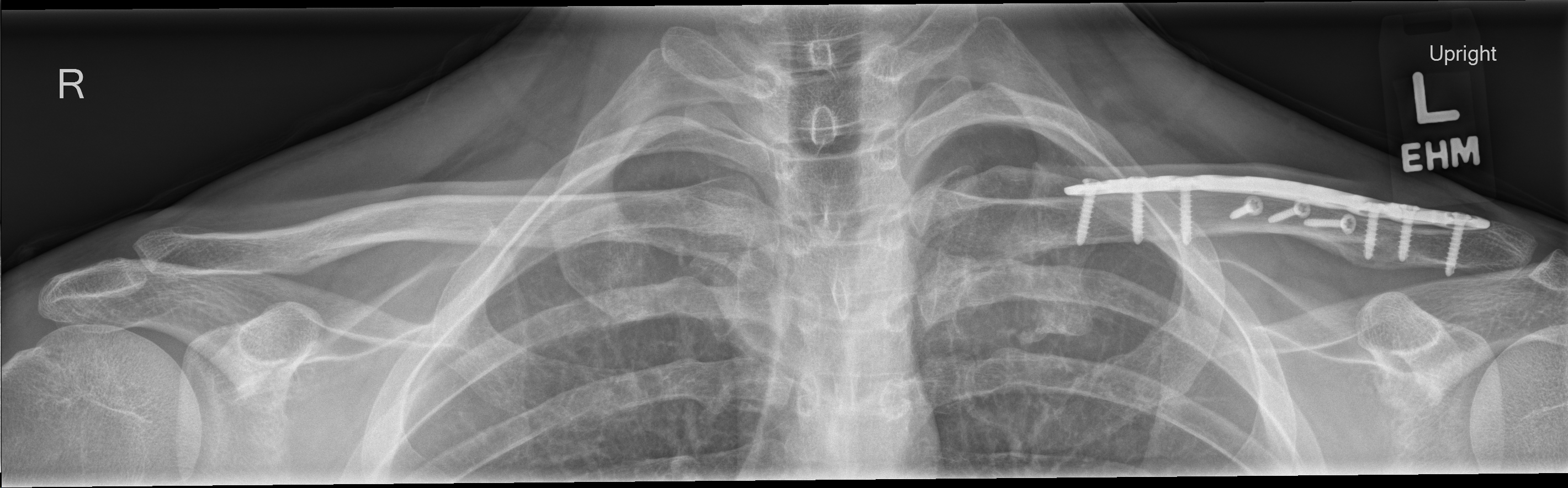 ORIF: mainstay in US
Obtain anatomic reduction
Lag screw + neutralization plating
Compression mode plating
Stabilize with rigid implants

Plate placement options
Superior = prominent, resists vertical translation, more extensile to both ends of bone

Anterior = less prominent, longer screws?, less extensile
	*No RCT comparing different plate locations*

Dual mini-frag plates?
More soft tissue stripping but less (3.7%) removal of symptomatic hardware?
Czajka CM, Kay A, Gary JL, et al. Symptomatic implant removal following 
    dual mini-fragment plating for clavicular shaft fractures. J Orthop Trauma. 2017;31:236–240
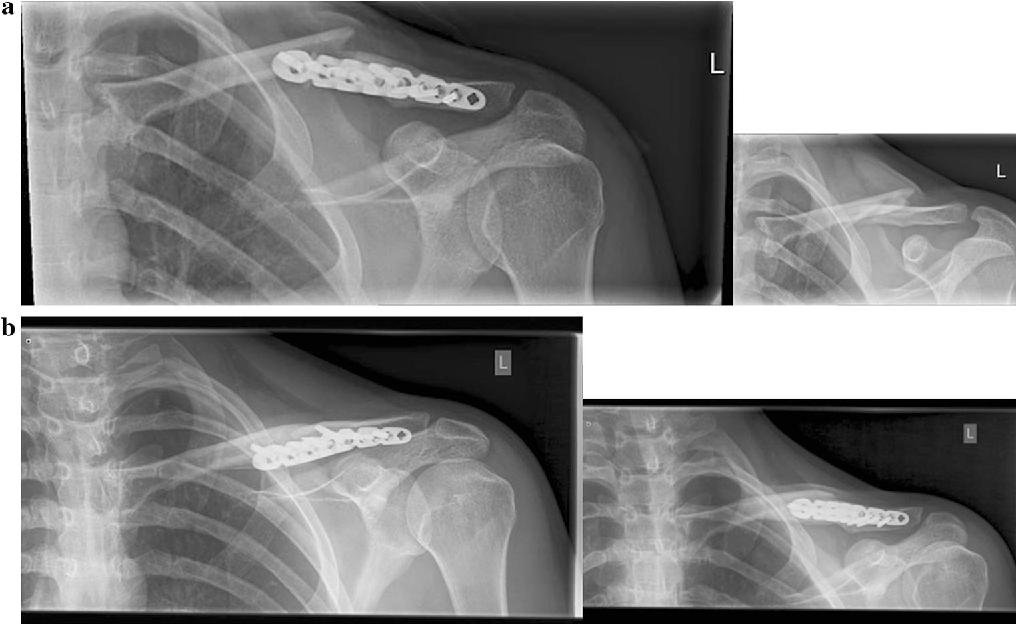 *XR courtesy of author
ORIF Technique
Radiolucent OR table

Position: semi-supine vs beach chair, usually with central bump under spine to hyper-extend chest

XR views coming in from the head: AP + 30 deg cephalic tilt

Arm can be prepped in or out
Technique Videos
ORIF midshaft clavicle: NYU/Dr Egol
https://otaonline.org/video-library/45036/procedures-and-techniques/multimedia/16731455/displaced-comminuted-right-clavicle-fracture

IMN clavicle: Steadman Clinic/Dr Millett
https://otaonline.org/video-library/45036/procedures-and-techniques/multimedia/16731453/intramedullary-fixation-of-midshaft-clavicle
[Speaker Notes: KJJ – nice inclusion!]
Rehab Protocols
Immediate post-op
Dry dressing over wound
Simple sling for comfort
Start pendulum exercises ASAP, OK for motion for hygiene as needed

My philosophy: “motion first, then lifting”
Start gentle lifting once can obtain ~120 degees elevation
No “real” lifting until 6 weeks
Avoid aggravating activities like heavy lifting, pushups until at least 3 months
Sequelae
Supraclavicular nerve iatrogenic laceration
Patients report a numb patch centered on the incision
Usually improves with time (months/years)
Can be irritating to women who can’t feel their bra strap and backpack wearers

Hardware Irritation/Removal of hardware: ~15-30%
Prefer > 1 year post-op to ensure complete healing
Backpackers, military personnel common to be irritated
Outcomes
Union
>95% union with ORIF

Clinical vs Radiographic Union
Asymptomatic nonunion does not necessarily need to be treated!

Shoulder function excellent

Generally plateau by a year post-op regardless of treatment chosen
Recent Data: 94-100% union rates!
DISTAL FRACTURES
Distal: Anatomy
Trapezoid Ligament
Conoid Ligament
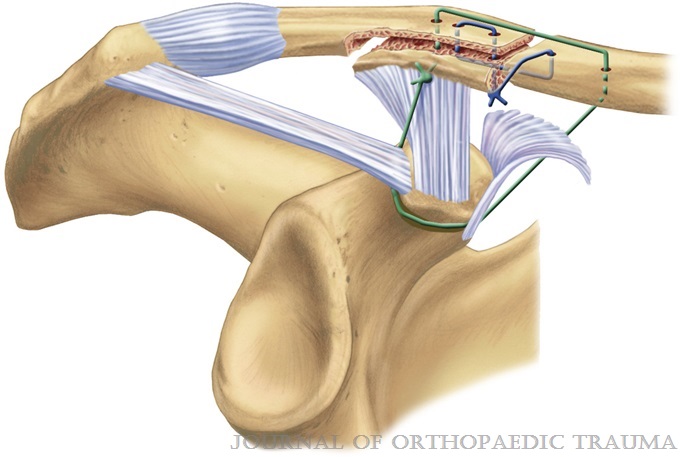 *Fragment stability determined by relationship to CC ligaments*
*Interfragmentary Suture Fixation for Displaced Acute Type II Distal Clavicle Fractures Duralde, X; Pennington, S; Murray, D. J Ortho Trauma 28(11):653-658, Nov 2014.
Distal: Neer Classification
Type I: CC ligaments intact

Type II: CC ligaments detached from the medial fragment, trapezoid attached to the distal fragment 
IIA (Rockwood mod): Both conoid and trapezoid attached to the distal fragment
IIB (Rockwood mod): Conoid detached from the medial fragment

Type III: Extension into the AC joint.

Type IV: Pediatric physeal fx

Type V: Comminuted
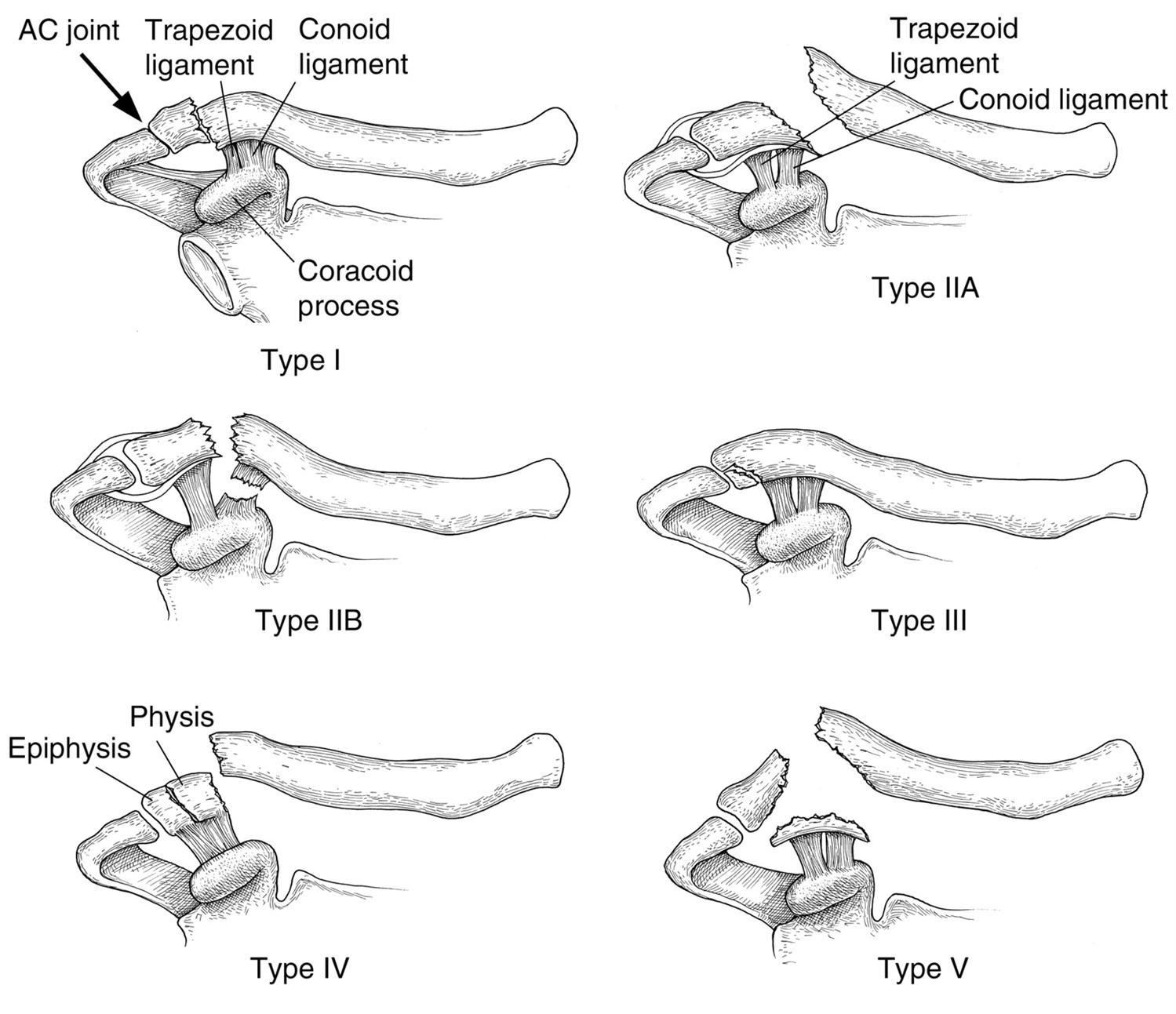 *Rockwood & Green’s Fractures in Adults, 9th Ed.
Distal: Op vs Non-op
Why does this classification matter??? 

Pattern determines Plan

Type 2’s and Type 5 are notorious nonunion generators!
2A: 56% nonunion with non-op
	 2B: 30 – 45% nonunion with non-op
Distal: Fixation Challenges
Bone is largely cancellous laterally

Templating important: ensure adequate purchase in small lateral fragment
Distal: Surgical Options
ORIF with superior plating

ORIF with hook plating

Coracoclavicular ligament reconstruction
Distal: Superior plates
Lateral versions of anatomic plates
Have more screw holes clustered together to obtain maximal fixation
Goal: At least 4 screws in the distal segment

Locking options laterally

Can be augmented with CC ligament constructs
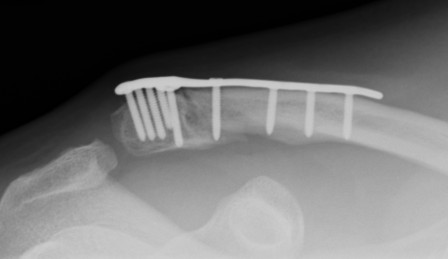 *Rockwood & Green’s Fractures in Adults, 9th Ed.
[Speaker Notes: KJJ – maybe not for this talk but how do you decide to add CC lig fixation?  Maybe just an authors comment in the notes section to help presenter?]
Distal: Superior plates
Anatomic lateral plates: augmented fixation via CC ligament constructs
CC screw augments
Suture/suture button fixation
Ligament allografts
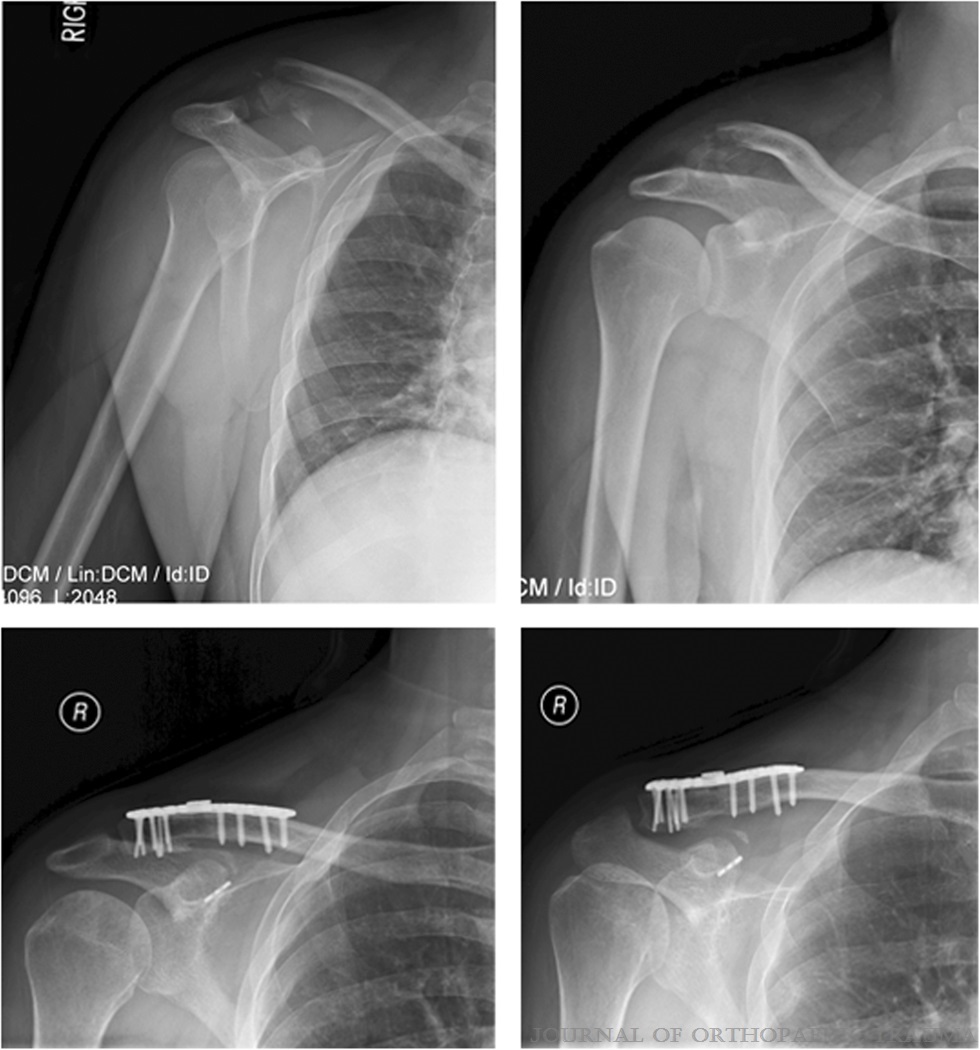 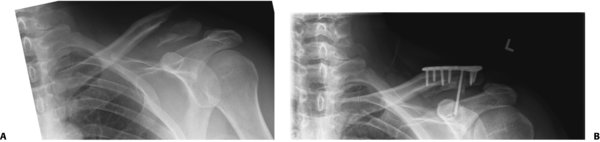 *Rockwood & Green’s Fractures in Adults, 9th Ed.
*Fixation of Unstable Type II Clavicle Fractures With Distal Clavicle Plate and Suture Button. Johnston, P; Sears, B; Lazarus, M; Frieman, B.
J Ortho Trauma 28(11):e269-e272, November 2014.
Distal: Hook plates
Design: Superior plate with attached hook that wedges into the posterior subacromial space

Advantage:
Resists superior displacement forces
Direct compression on the fracture fragment
Allows for slight motion at the AC joint

Disadvantages: 
Has to be removed due to subacromial irritation
Very little fixation directly into the lateral fragment
Can over-reduce the lateral segment
Measure the depth of the hook desired!
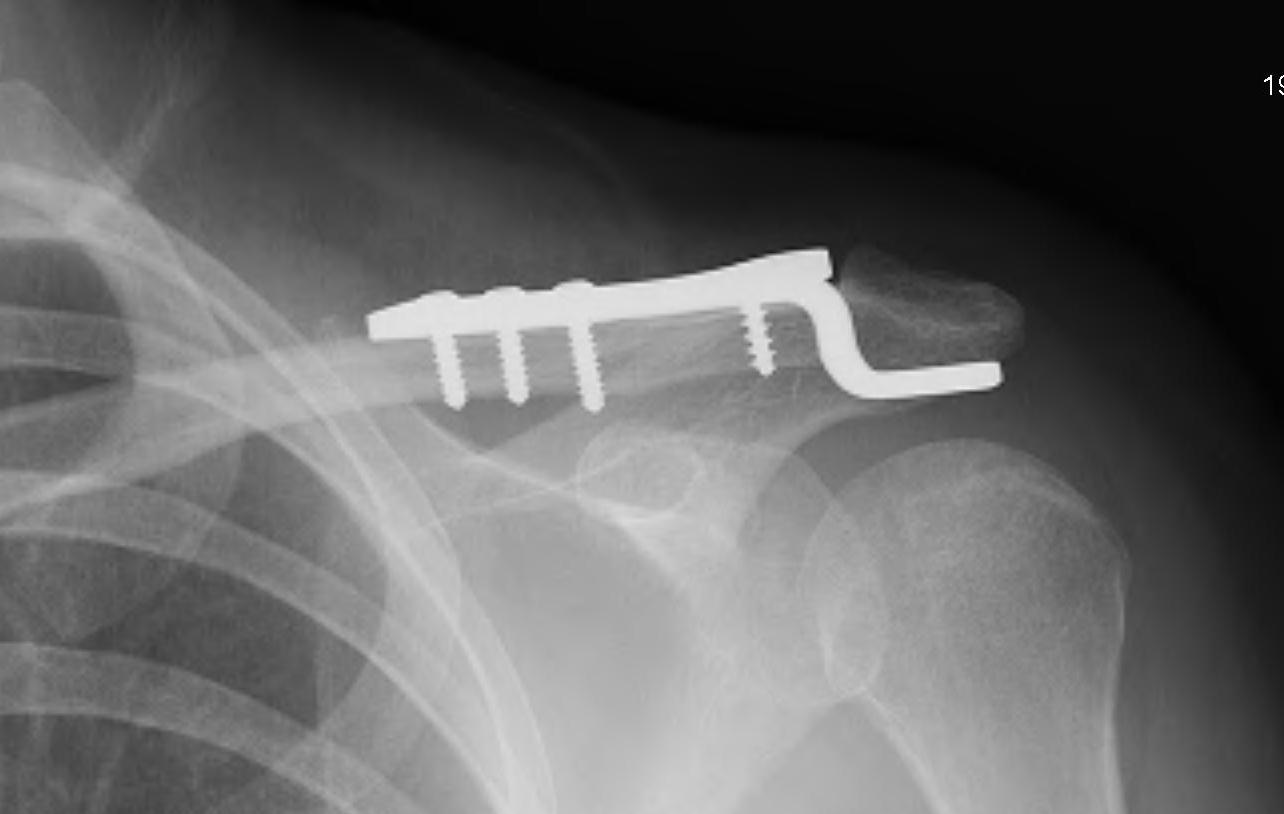 *XR: Rockwood & Green’s Fractures in Adults, 9th Ed.
Technique Videos
ORIF using a hook plate: Michigan/Dr Hake
https://otaonline.org/video-library/45036/procedures-and-techniques/multimedia/16731459/distal-clavicle-fracture-orif-with-a-hook-plate

ORIF using lateral plate + CC suture augment: Dr Millett
https://www.arthrex.com/resources/video/WUcrUwQXLk-lnQFSiP8_vA/distal-clavicle-fracture-repair-utilizing-a-knotless-coracoid-fixation-device
[Speaker Notes: KJJ – how about a slide of outcomes for the surgeries and also if treated nonop? Complications?]
MEDIAL FRACTURES
Medial
Rare!     ~3% of all clavicle fractures
80% are non-displaced
~50% have associated thoracic/chest wall trauma

Can be a variation on a sternoclavicular dislocation
50% are intra-articular

Pediatric physeal fracture possible
80% of growth comes from medial physis
Physis may not be closed in 20-22 y/o patients
Medial
Nearly all will do well non-operatively, esp if non/minimally displaced
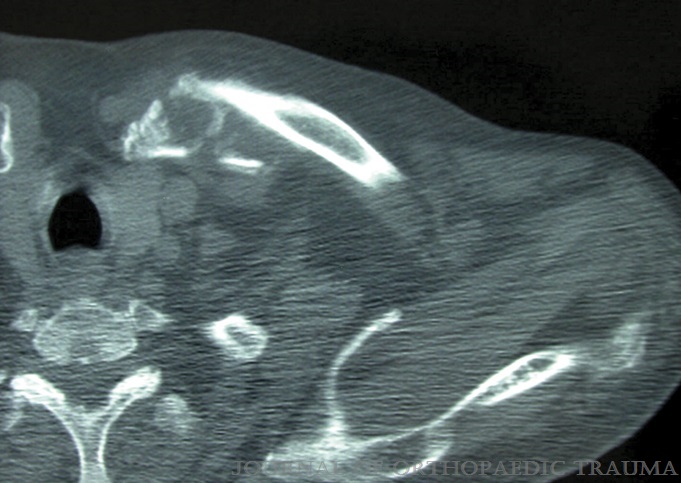 *Traumatic Floating Clavicle: A Case Report. Serra, JT; Tomas, J; Batalla, L; Pedemonte, J; Pacha, D; Molero, V; Carrera, L. J Ortho Trauma 25(10):e98-e99, Oct 2011.
Medial: Operative choices for displaced fx
ORIF
Frequently challenging due to small working area
ROH often needed
Good results when can get appropriate fixation

Other implants: k-wires, sternal wires, tension band constructs

Soft tissue-only repairs
[Speaker Notes: KJJ – any info on outocmes, nonunions, complications?  A slide or two on this and tx would be beneficial. Thnaks,]
Conclusions
Displaced midshaft clavicle fractures should be considered for fixation primarily if at risk for nonunion, though other criteria may affect decision making:
Smokers
Highly displaced
Comminuted

Distal fractures of the Neer 2 and 5 groups should be treated surgically due to the high risk of nonunion

ORIF with pre-contoured plates has a high success rate with few complications

Medial fractures can be managed non-operatively most of the time with good success
Additional References
Figures used with permission: McKee M. Clavicle Fractures. In: Tornetta P, Ricci WM, eds. Rockwood and Green’s Fractures in Adults, 9e. Philadelphia, PA. Wolters Kluwer Health, Inc; 2019.
Canadian Orthopaedic Trauma Society. Nonoperative treatment compared with plate fixation of displaced midshaft fractures: a multicenter, randomized clinical trial. J Bone Joint Surg Am. 2007;89(1):1–10.
Clement ND, Goudie EB, Brooksbank AJ, et al. Smoking status and the Disabilities of the Arm Shoulder and Hand score are early predictors of symptomatic nonunion of displaced midshaft fractures of the clavicle. Bone Joint J. 2016;98-B:125–130.
Hillen RJ, Schraa ER, van Essen T, Burger BJ, Veeger DH. Long-term follow-up of conservatively treated midshaft clavicular fractures on functional outcome. J Orthop. 2019 Sep 11;18:80-85.
McKee MD, Pedersen EM, Jones C, et al. Deficits following nonoperative treatment of displaced midshaft clavicular fractures. J Bone Joint Surg Am. 2006;88(1):35–40.	
McKee RC, Whelan DB, Schemitsch EH, et al. Operative versus nonoperative care of displaced midshaft clavicular fractures: a meta-analysis of randomized clinical trials. J Bone Joint Surg Am. 2012;94(8):675–684.
Murray IR, Foster CJ, Eros A, Robinson CM. Risk factors for nonunion after non-operative treatment of displaced midshaft fractures of the clavicle. JBJS Am. 2013;95:1153-8.
Sinha A, Edwin J, Sreeharsha B, et al. A radiological study to define safe zones for drilling during plating of clavicle fractures. J Bone Joint Surg Br. 2011;93B:1247–1252. 
Vannabouathong C, Chiu J, Patel R, Sreeraman S, Mohamed E, Bhandari M, Koval K, McKee MD. An evaluation of treatment options for medial, midshaft, and distal clavicle fractures: a systematic review and meta-analysis. J Shoulder Elbow Surg Intl. 2020 May 4;4(2):256-271.